LJUDSKA GLASBILA
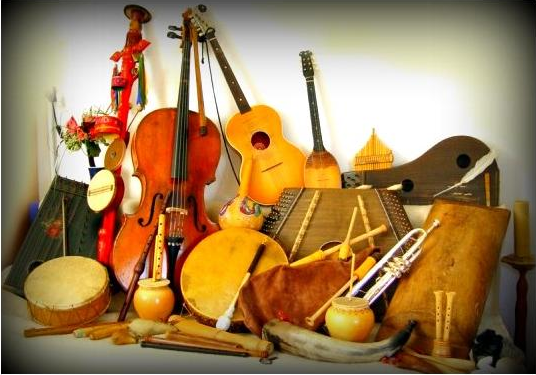 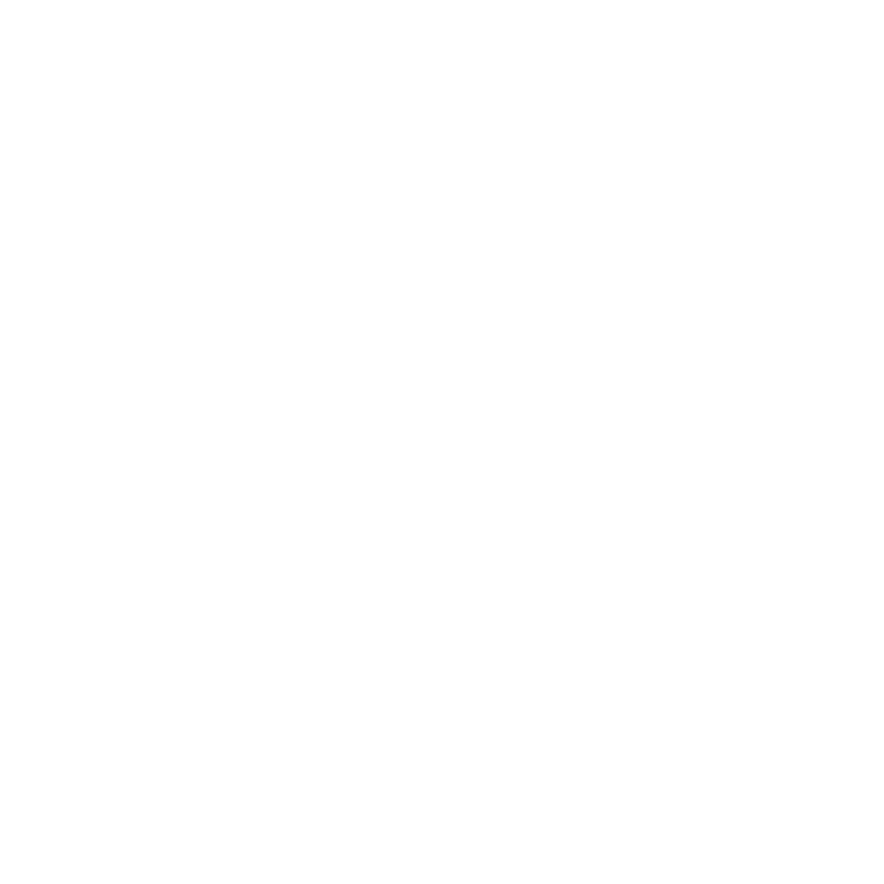 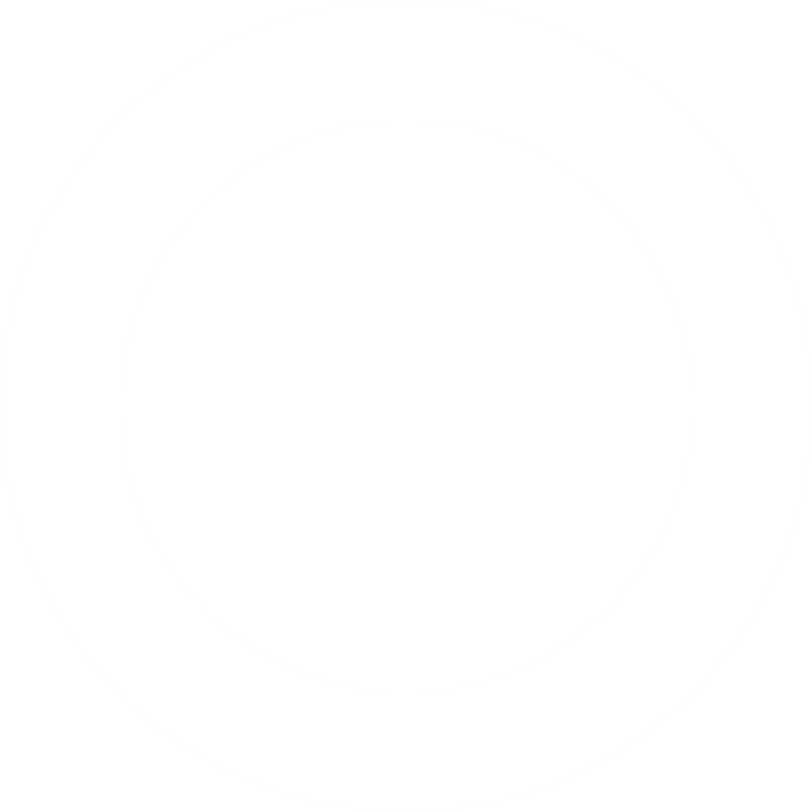 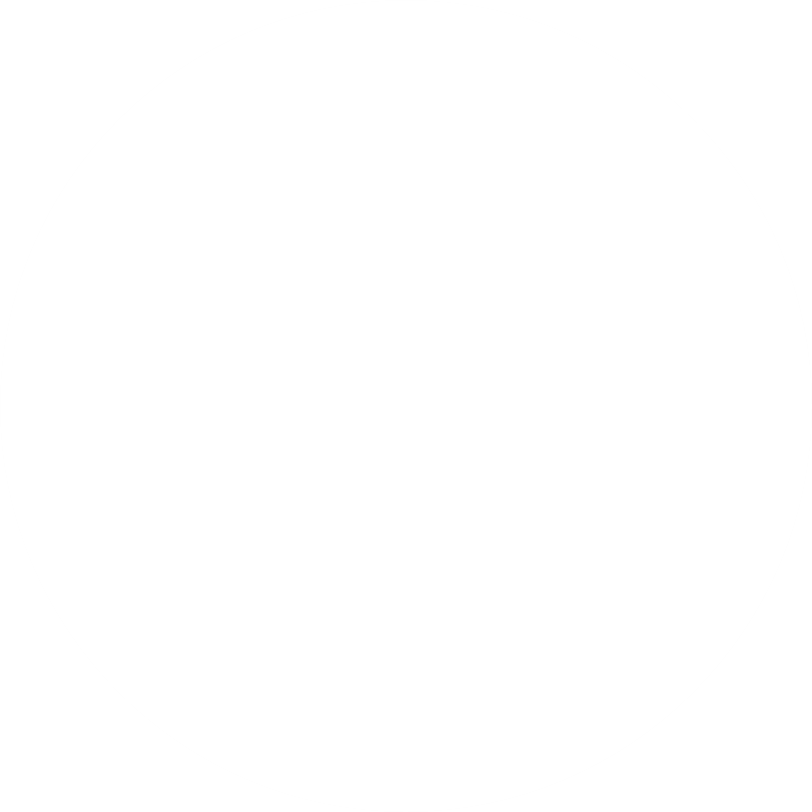 Človeški glas je naš inštrument. 
Za ljudske pesmi ne vemo, kdo jih je ustvaril. 
Širijo se po ustnem izročilu iz roda v rod in ker jih včasih niso znali zapisati, so se z leti nekoliko spreminjale. 
Spomnimo se nekaterih ljudskih pesmi: 
                                Rasla je jelka
                                Lisička je prav zvita zver 
                                Žiga žaga 
                                Abraham 
                                Katarina Barbara
                                Zajček dolgoušček 
Ustvarjalci so skladatelji, ki niso znani in niso obiskovali glasbenih šol.
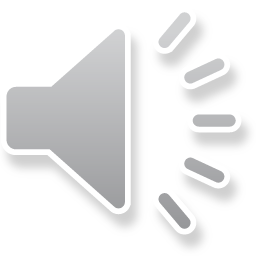 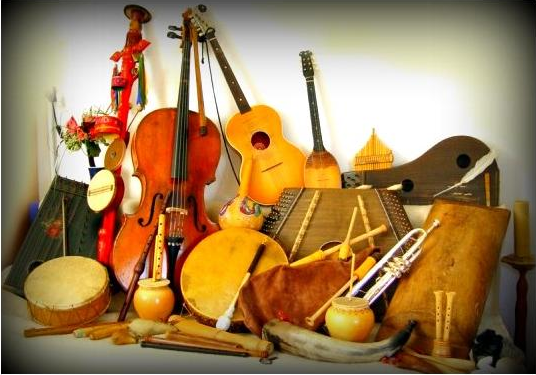 SPOZNAVANJE LJUDSKIH INŠTRUMENTOV
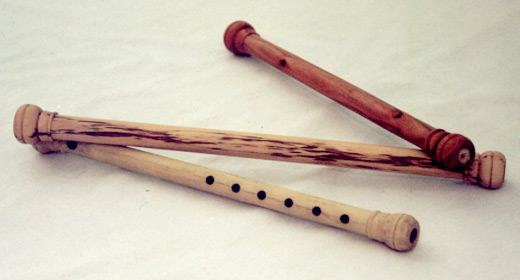 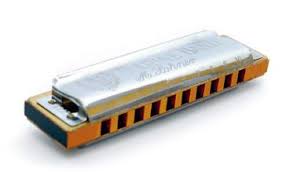 LONČENI BAS: 
lončena posoda, lesena palica z žlebičkom, svinjska opna; drgnemo palico z vlažnimi prsti gor in dol

TRSTENKE, ORGLICE, OKARINE, PIŠČALI, ŽVEGLE: pihamo vanje
    ZVOK TRSTENK
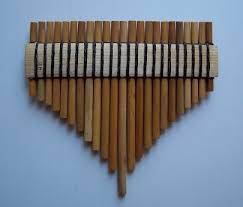 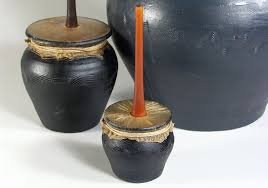 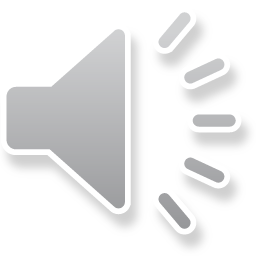 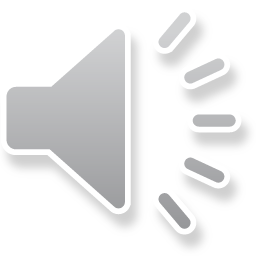 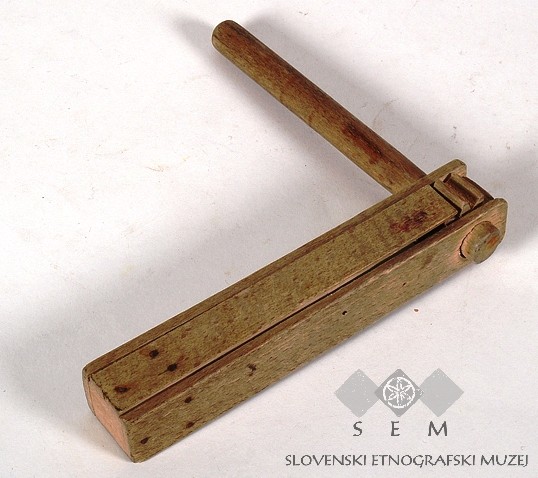 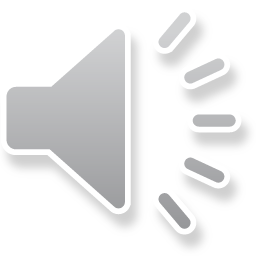 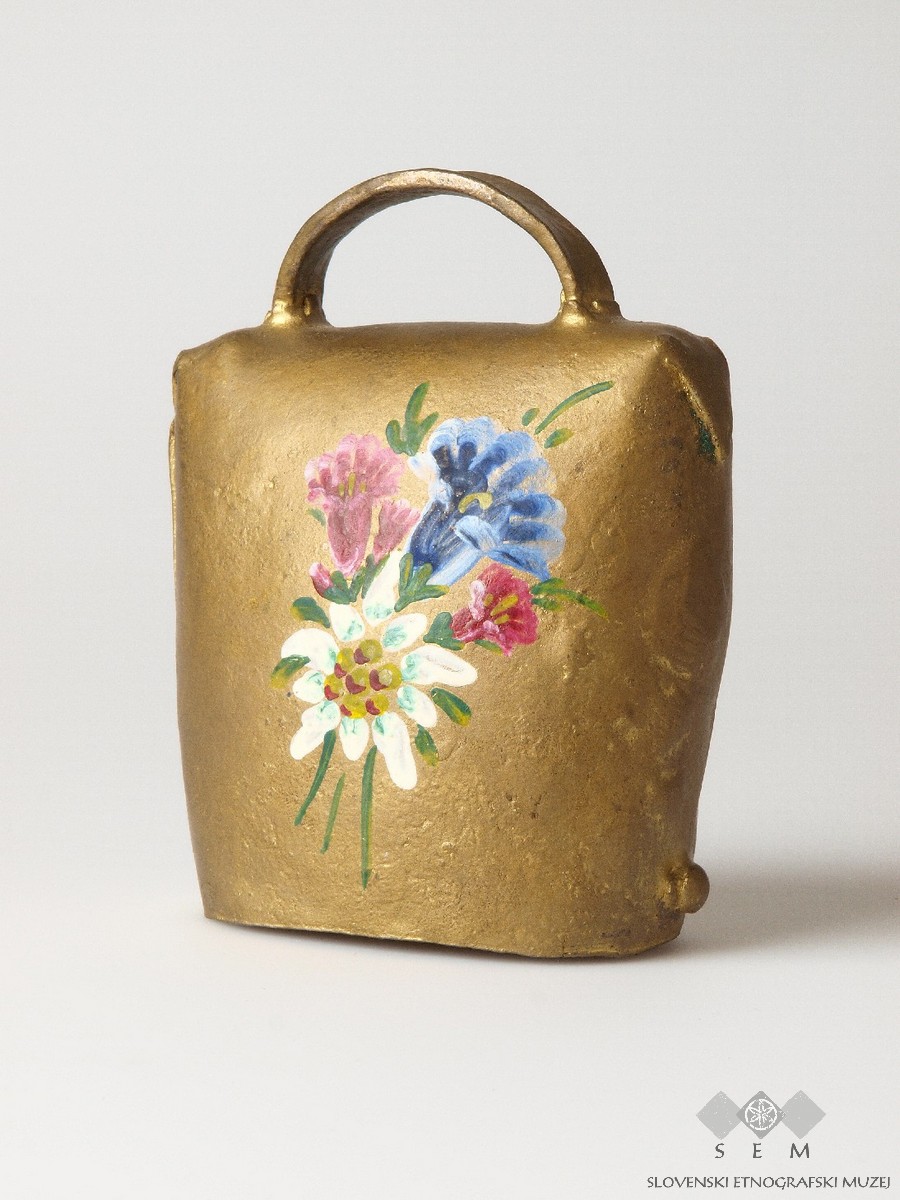 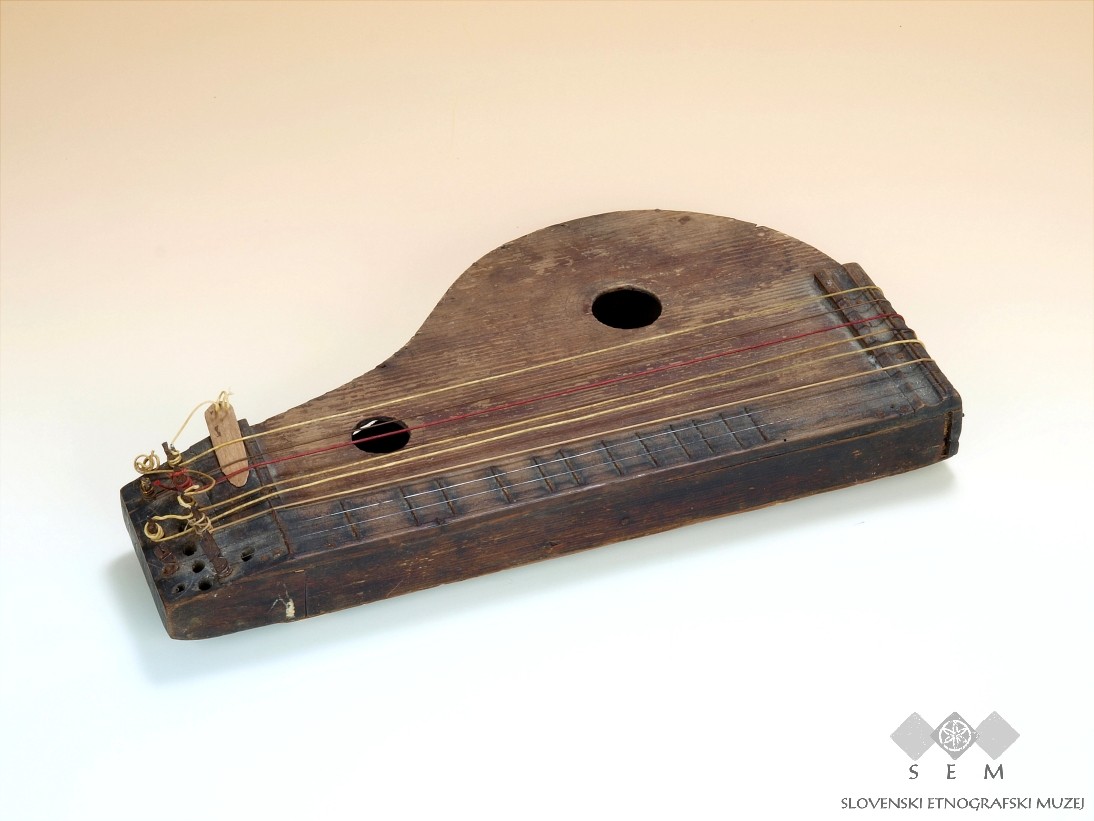 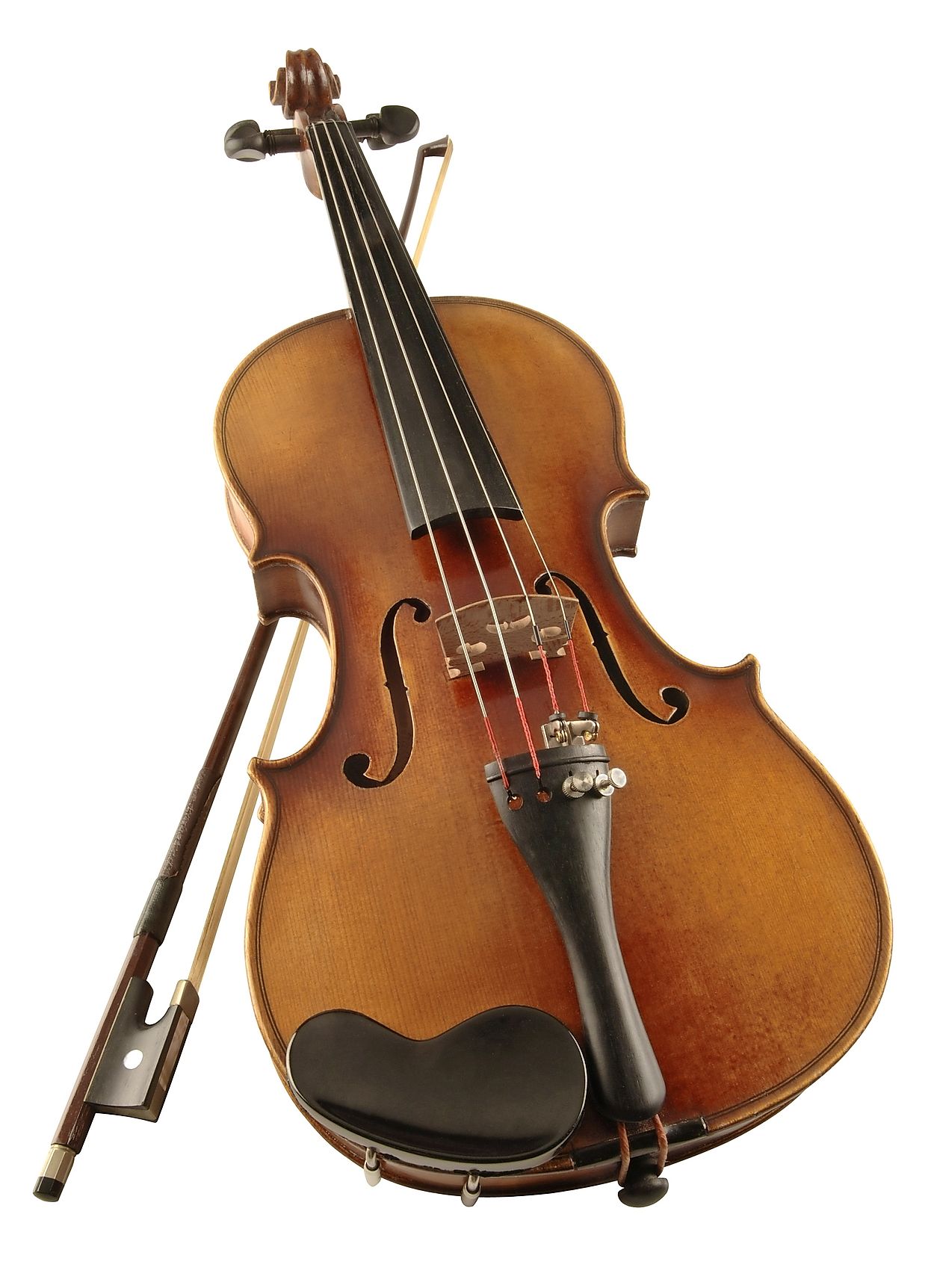 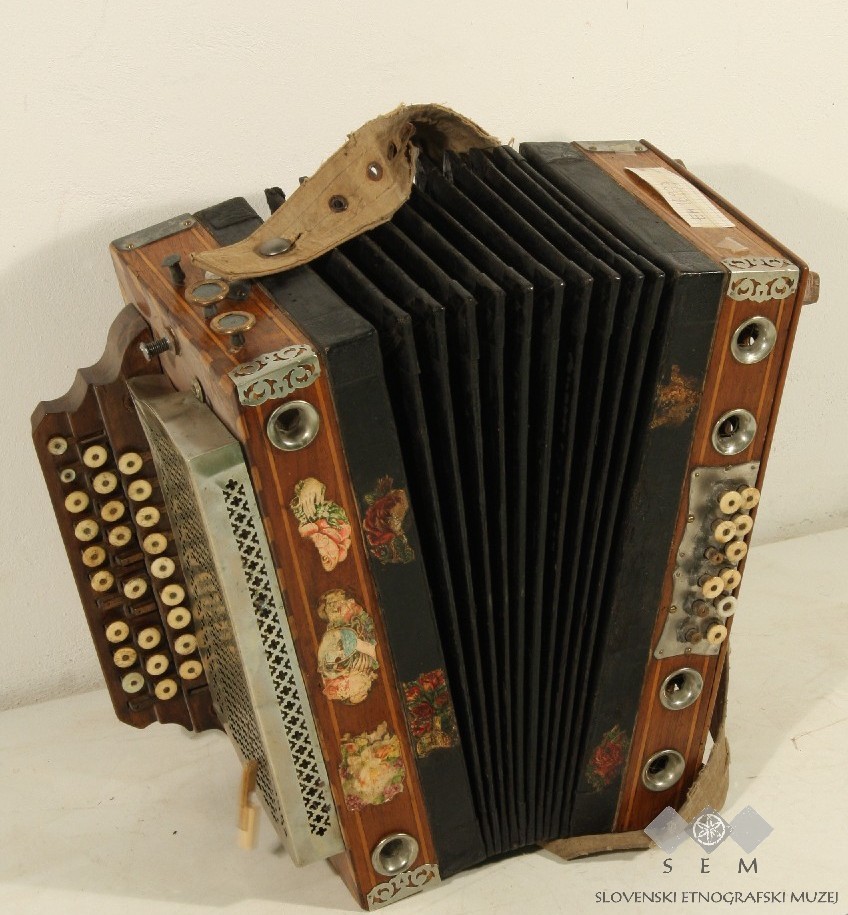 GLAVNIK

HARMONIKA: pritiskamo na gumbe, vlečemo meh

GOSLI: vlečemo z lokom
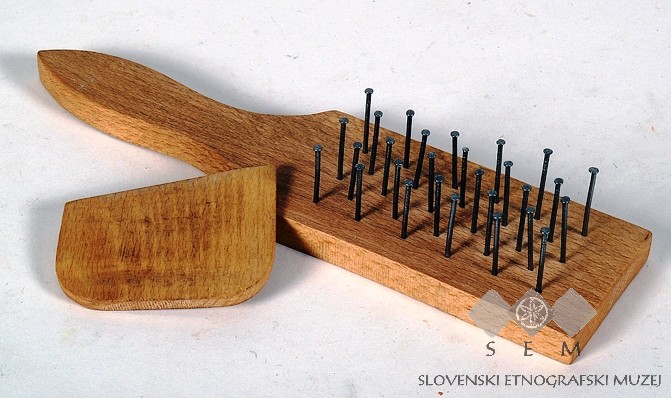 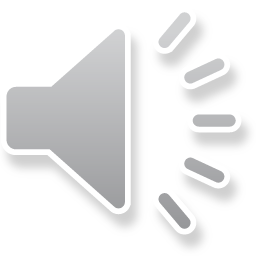 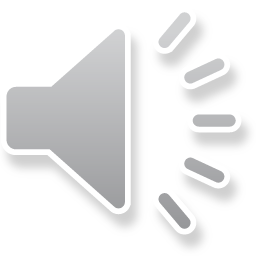 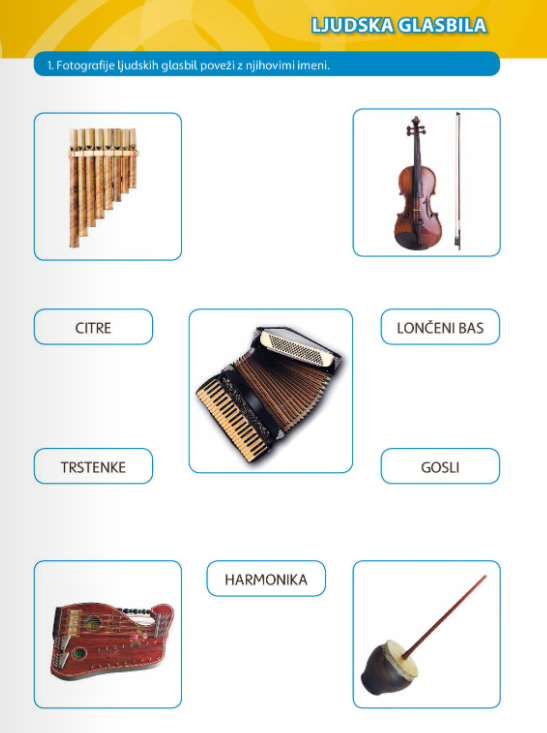 NALOGA
Najprej ustno poveži glasbila na fotografiji z njihovimi imeni

Nato nariši glasbila v zvezek in jim dodaj njihova imena.
REŠITEV
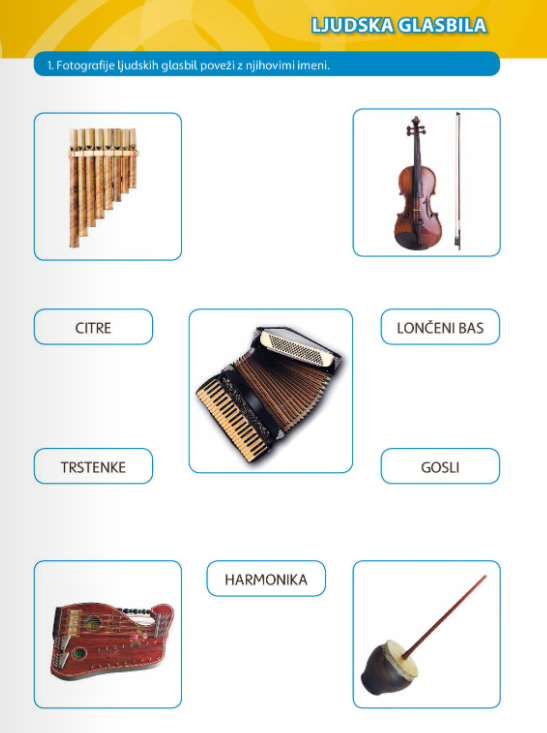 NI BILO TEŽKO, KAJNE?
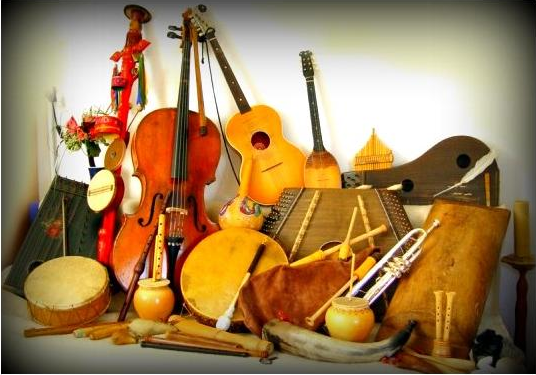